Note to other teachers and users of these slides: We would be delighted if you found this our material useful in giving your own lectures. Feel free to use these slides verbatim, or to modify them to fit your own needs. If you make use of a significant portion of these slides in your own lecture, please include this message, or a link to our web site: http://www.mmds.org
Mining of Massive Datasets:Course Introduction
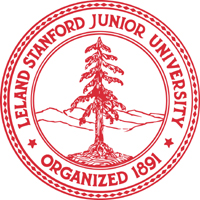 Mining of Massive Datasets
Jure Leskovec, Anand Rajaraman, Jeff Ullman Stanford University
http://www.mmds.org
What is Data Mining?Knowledge discovery from data
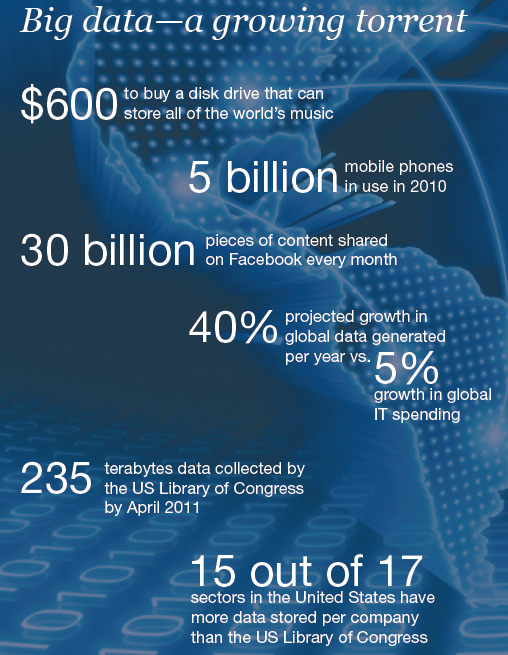 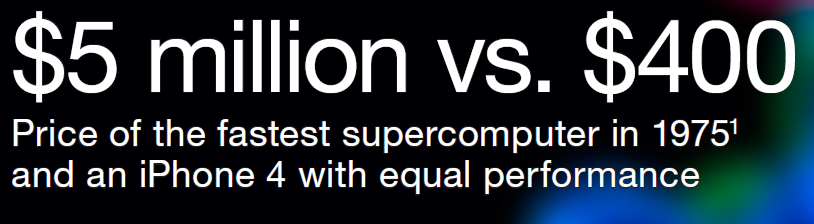 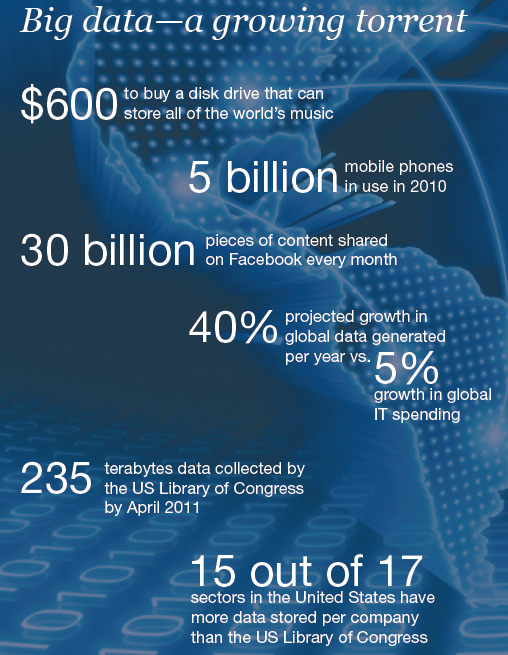 J. Leskovec, A. Rajaraman, J. Ullman: Mining of Massive Datasets, http://www.mmds.org
3
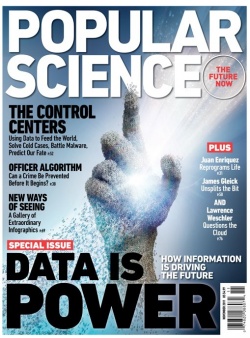 Data contains value and knowledge
J. Leskovec, A. Rajaraman, J. Ullman: Mining of Massive Datasets, http://www.mmds.org
4
Data Mining
But to extract the knowledge data needs to be
Stored 
Managed
And ANALYZED  this class

Data Mining ≈ Big Data ≈ Predictive Analytics ≈ Data Science
J. Leskovec, A. Rajaraman, J. Ullman: Mining of Massive Datasets, http://www.mmds.org
5
Good news: Demand for Data Mining
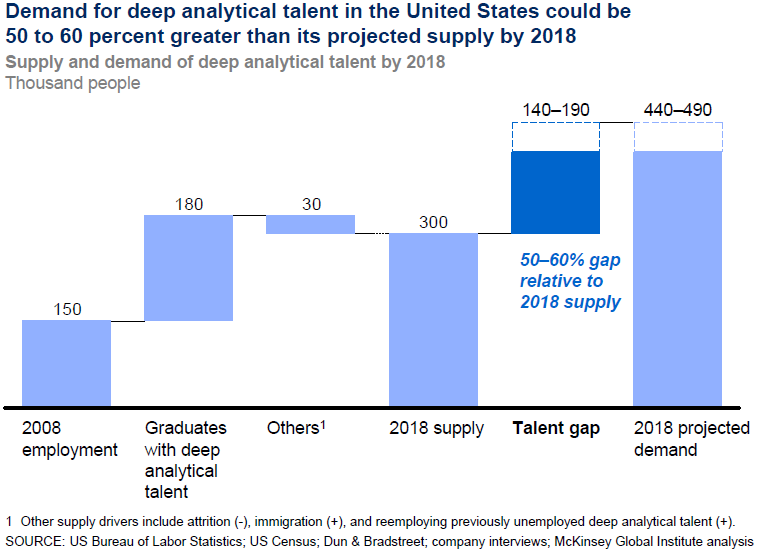 J. Leskovec, A. Rajaraman, J. Ullman: Mining of Massive Datasets, http://www.mmds.org
6
What is Data Mining?
Given lots of data
Discover patterns and models that are:
Valid:  hold on new data with some certainty
Useful:  should be possible to act on the item 
Unexpected:  non-obvious to the system
Understandable: humans should be able to interpret the pattern
J. Leskovec, A. Rajaraman, J. Ullman: Mining of Massive Datasets, http://www.mmds.org
7
Data Mining Tasks
Descriptive methods
Find human-interpretable patterns that describe the data
Example: Clustering

Predictive methods
Use some variables to predict unknown or future values of other variables
Example: Recommender systems
J. Leskovec, A. Rajaraman, J. Ullman: Mining of Massive Datasets, http://www.mmds.org
8
Meaningfulness of Analytic Answers
A risk with “Data mining” is that an analyst can “discover” patterns that are meaningless
Statisticians call it Bonferroni’s principle:
Roughly, if you look in more places for interesting patterns than your amount of data will support, you are bound to find crap
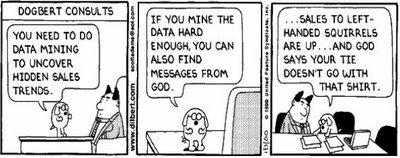 J. Leskovec, A. Rajaraman, J. Ullman: Mining of Massive Datasets, http://www.mmds.org
9
Meaningfulness of Analytic Answers
Example: 
We want to find (unrelated) people who at least twice have stayed at the same hotel on the same day
109 people being tracked
1,000 days
Each person stays in a hotel 1% of time (1 day out of 100)
Hotels hold 100 people (so 105 hotels)
If everyone behaves randomly (i.e., no terrorists) will the data mining detect anything suspicious?
Expected number of “suspicious” pairs of people:
250,000 
… too many combinations to check – we need to have some additional evidence to find “suspicious” pairs of people in some more efficient way
J. Leskovec, A. Rajaraman, J. Ullman: Mining of Massive Datasets, http://www.mmds.org
10
What matters when dealing with data?
Challenges
Usage
Quality
Context
Streaming
Scalability
Collect
Prepare
Data
Modalities
Text
Signals
Ontologies
Networks
Structured
Multimedia
Represent
Model
Reason
Visualize
Data Operators
J. Leskovec, A. Rajaraman, J. Ullman: Mining of Massive Datasets, http://www.mmds.org
11
Data Mining: Cultures
Data mining overlaps with:
Databases: Large-scale data, simple queries
Machine learning: Small data, Complex models
CS Theory: (Randomized) Algorithms 
Different cultures:
To a DB person, data mining is an extreme form of analytic processing – queries that examine large amounts of data
Result is the query answer
To a ML person, data-mining is the inference of models
Result is the parameters of the model
In this class we will do both!
CSTheory
Machine Learning
Data Mining
Database systems
J. Leskovec, A. Rajaraman, J. Ullman: Mining of Massive Datasets, http://www.mmds.org
12
This Class: CS246
This class overlaps with machine learning, statistics, artificial intelligence, databases but more stress on
Scalability (big data)
Algorithms
Computing architectures
Automation for handling large data
Statistics
Machine
Learning
Data Mining
Database systems
J. Leskovec, A. Rajaraman, J. Ullman: Mining of Massive Datasets, http://www.mmds.org
13
What will we learn?
We will learn to mine different types of data:
Data is high dimensional
Data is a graph
Data is infinite/never-ending
Data is labeled
We will learn to use different models of computation:
MapReduce
Streams and online algorithms
Single machine in-memory
J. Leskovec, A. Rajaraman, J. Ullman: Mining of Massive Datasets, http://www.mmds.org
14
What will we learn?
We will learn to solve real-world problems:
Recommender systems
Market Basket Analysis
Spam detection
Duplicate document detection
We will learn various “tools”:
Linear algebra (SVD, Rec. Sys., Communities)
Optimization (stochastic gradient descent)
Dynamic programming (frequent itemsets)
Hashing (LSH, Bloom filters)
J. Leskovec, A. Rajaraman, J. Ullman: Mining of Massive Datasets, http://www.mmds.org
15
How It All Fits Together
J. Leskovec, A. Rajaraman, J. Ullman: Mining of Massive Datasets, http://www.mmds.org
16
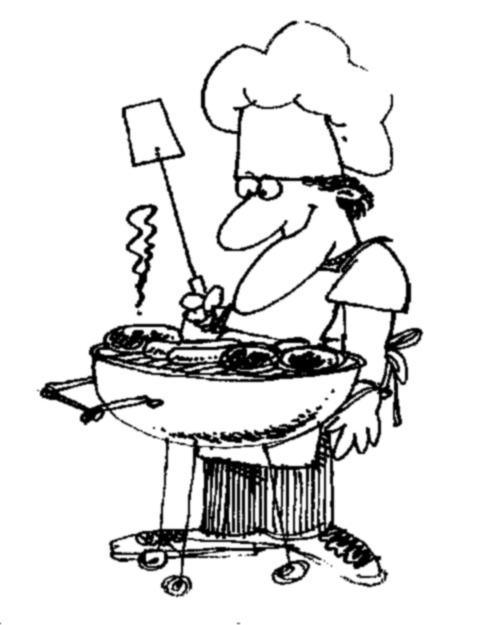 I ♥
data
How do you want that data?
J. Leskovec, A. Rajaraman, J. Ullman: Mining of Massive Datasets, http://www.mmds.org
17
About the Course
2014 CS246 Course Staff
TAs:
We have 9 great TAs!
Sean Choi (Head TA), Sumit Arrawatia, Justin Chen, Dingyi Li, Anshul Mittal, Rose Marie Philip, Robi Robaszkiewicz, Le Yu, Tongda Zhang

Office hours:
Jure: Wednesdays 9-10am, Gates 418
See course website for TA office hours
For SCPD students we will use Google Hangout
We will post  Google Hangout links on Piazza
J. Leskovec, A. Rajaraman, J. Ullman: Mining of Massive Datasets, http://www.mmds.org
19
Course Logistics
Course website:
	 http://cs246.stanford.edu
Lecture slides (at least 30min before the lecture)
Homeworks, solutions
Readings
Readings: Book Mining of Massive Datasets with A. Rajaraman and J. Ullman 
		Free online:	http://www.mmds.org
J. Leskovec, A. Rajaraman, J. Ullman: Mining of Massive Datasets, http://www.mmds.org
20
Logistics: Communication
Piazza Q&A website:
https://piazza.com/class#winter2013/cs246  
Use Piazza for all questions and public communication with the course staff
If you don’t have @stanford.edu email address, send us your email and we will manually register you to Piazza

For e-mailing us, always use:
cs246-win1213-staff@lists.stanford.edu

We will post course announcements to Piazza (make sure you check it regularly)
Auditors are welcome to sit-in & audit the class
J. Leskovec, A. Rajaraman, J. Ullman: Mining of Massive Datasets, http://www.mmds.org
21
Work for the Course
(1+)4 longer homeworks: 40%
Theoretical and programming questions
HW0 (Hadoop tutorial) has just been posted
Assignments take lots of time. Start early!!
How to submit?
Homework write-up: 
Stanford students: In class or in Gates submission box
SCPD students: Submit write-ups via SCPD
Attach the HW cover sheet (and SCPD routing form)
Upload code:
Put  the code for 1 question into 1 file andsubmit at: http://snap.stanford.edu/submit/
J. Leskovec, A. Rajaraman, J. Ullman: Mining of Massive Datasets, http://www.mmds.org
22
Work for the Course
Short weekly quizzes: 20%
Short e-quizzes on Gradiance
You have exactly 7 days to complete itNo late days!
First quiz is already online

Final exam: 40%
Friday, March 22 12:15pm-3:15pm

It’s going to be fun and hard work. 
J. Leskovec, A. Rajaraman, J. Ullman: Mining of Massive Datasets, http://www.mmds.org
23
Course Calendar
Homework schedule:











2 late “days” (late periods) for HWs for the quarter:
1 late day expires at the start of next class
You can use max 1 late day per assignment
J. Leskovec, A. Rajaraman, J. Ullman: Mining of Massive Datasets, http://www.mmds.org
24
Prerequisites
Algorithms (CS161)
Dynamic programming, basic data structures
Basic probability (CS109 or Stat116)
Moments, typical distributions, MLE, …
Programming (CS107 or CS145)
Your choice, but C++/Java will be very useful

We provide some background, but the class will be fast paced
J. Leskovec, A. Rajaraman, J. Ullman: Mining of Massive Datasets, http://www.mmds.org
25
Recitation Sessions
3 recitation sessions:
Hadoop: Thurs. 1/10, 5:15-6:30pm
We prepared a virtual machine with Hadoop preinstalled
HW0 helps you write your first Hadoop program
Review of probability&stats: 1/17, 5:15-6:30pm
Review of linear algebra: 1/18, 5:15-6:30pm

All sessions will be held in Thornton 102, Thornton Center (Terman Annex)
Sessions will be video recorded!
J. Leskovec, A. Rajaraman, J. Ullman: Mining of Massive Datasets, http://www.mmds.org
26
What’s after the class
InfoSeminar (CS545):
http://i.stanford.edu/infoseminar 
Great industrial & academic speakers
Topics include data mining and large scale data processing
CS341: Project in Data Mining (Spring 2013)
Research project on big data
Groups of 3 students
We provide interesting data, computing resources (Amazon EC2) and mentoring
We have big-data RA positions open!
I will post details on Piazza
J. Leskovec, A. Rajaraman, J. Ullman: Mining of Massive Datasets, http://www.mmds.org
27
3 To-do items
3 To-do items for you:
Register to Piazza
Complete HW0: Hadoop tutorial
HW0 should take your about 1 hour to complete(Note this is a “toy” homework to get you started. Real homeworks will be much more challenging and longer)
Register to Gradiance and complete the first quiz
Use your SUNet ID to register! (so we can match grading records)
You have 7 days (sharp!) to do so
Quizzes typically take several hours
Additional details/instructions at http://cs246.stanford.edu
J. Leskovec, A. Rajaraman, J. Ullman: Mining of Massive Datasets, http://www.mmds.org
28